Буква Я в начале слова. Закрепление
написания букв А, а, Я. я.
Учитель начальных классов МБОУ  СОШ №5 г. Одинцово 
Резняк И. Т.
[Speaker Notes: Закрепление написания]
Загадка
Сто один брат
Все в один ряд
Связаны стоят
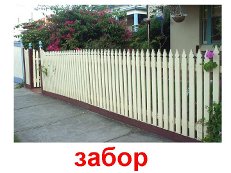 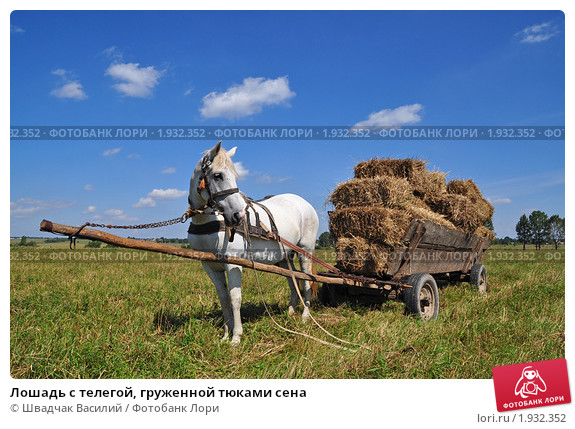 Загадка
Это что там, в дымке тает,	
Птицей по волнам летает?
Паруса меняет вахта,
Держит нос по ветру.
Загадка
Когда нужен -
В реку бросают,
А когда не нужен -
Наверх поднимают.
Слова с буквой «Я»
Яша               Емеля               
семя              Ляля
Яблоко          яма
Оля                Леня
Язык              ягода
Запомним слова
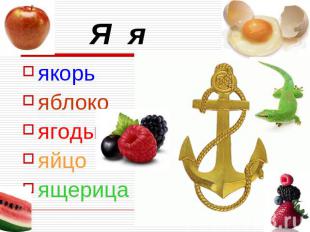